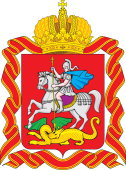 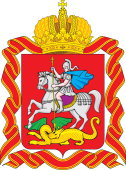 ГЛАВНОЕ УПРАВЛЕНИЕ РЕГИОНАЛЬНОЙ БЕЗОПАСНОСТИ 
МОСКОВСКОЙ ОБЛАСТИ
___________________________________________________________
 УПРАВЛЕНИЕ ПО ОРГАНИЗАЦИИ ДЕЯТЕЛЬНОСТИ
 В СФЕРЕ ПОГРЕБЕНИЯ И ПОХОРОННОГО ДЕЛА
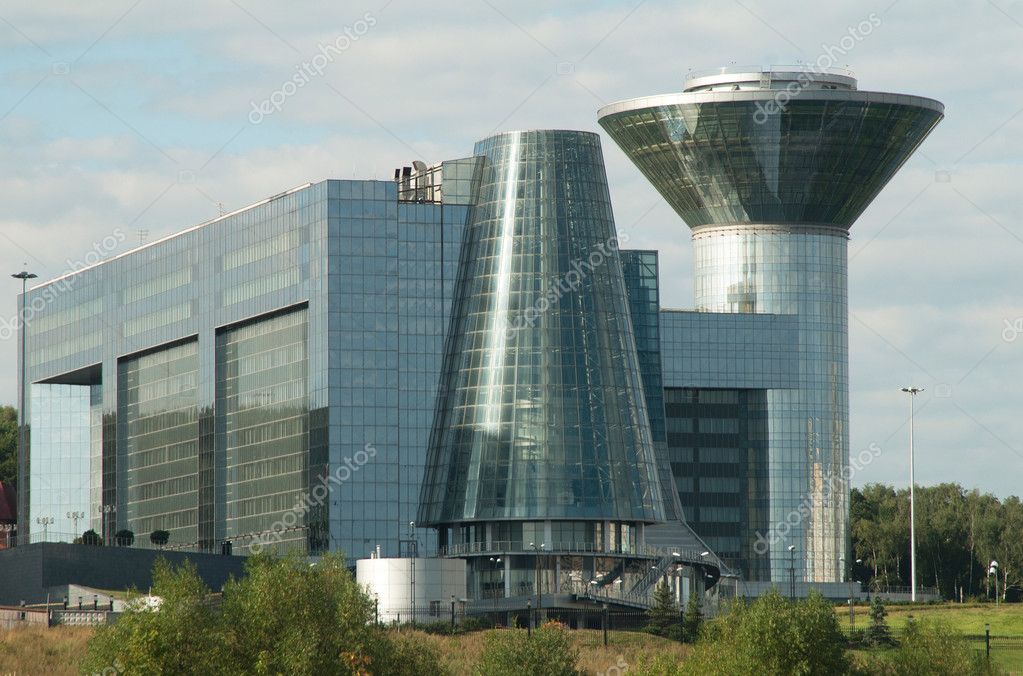 Предоставление мест для захоронения (подзахоронения), оформление удостоверений о захоронениях, перерегистрация захоронений на других лиц, выдача разрешений на установку (замену) надмогильных сооружений (надгробий), ограждений мест захоронений, извлечение останков (праха) умерших для последующего перезахоронения.
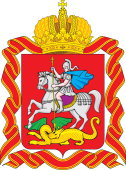 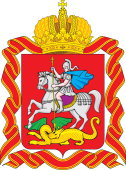 ГЛАВНОЕ УПРАВЛЕНИЕ РЕГИОНАЛЬНОЙ БЕЗОПАСНОСТИ 
МОСКОВСКОЙ ОБЛАСТИ
___________________________________________________________
 УПРАВЛЕНИЕ ПО ОРГАНИЗАЦИИ ДЕЯТЕЛЬНОСТИ
 В СФЕРЕ ПОГРЕБЕНИЯ И ПОХОРОННОГО ДЕЛА
В рамках оказания услуги можно получить места для одиночных, воинских, почетных, родственных захоронений, нишу в стене скорби, произвести подзахоронение, перерегистрировать захоронения на других лиц, оформить удостоверение о захоронении, установить (заменить) надмогильное сооружение (надгробие) и ограждение места захоронения, осуществить извлечение останков (праха) умерших для последующего перезахоронения. 

Услуги можно получить в электронном виде:
 - через «Портал государственных и муниципальных услуг (функций) Московской области» (РПГУ) https://uslugi.mosreg.ru/services/20674
- в многофункциональных центрах предоставления государственных и муниципальных услуг в Московской области (МФЦ),
- в уполномоченном органев сфере погребения и похоронного дела.
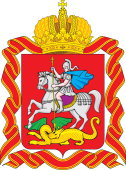 ГЛАВНОЕ УПРАВЛЕНИЕ РЕГИОНАЛЬНОЙ БЕЗОПАСНОСТИ 
МОСКОВСКОЙ ОБЛАСТИ
___________________________________________________________
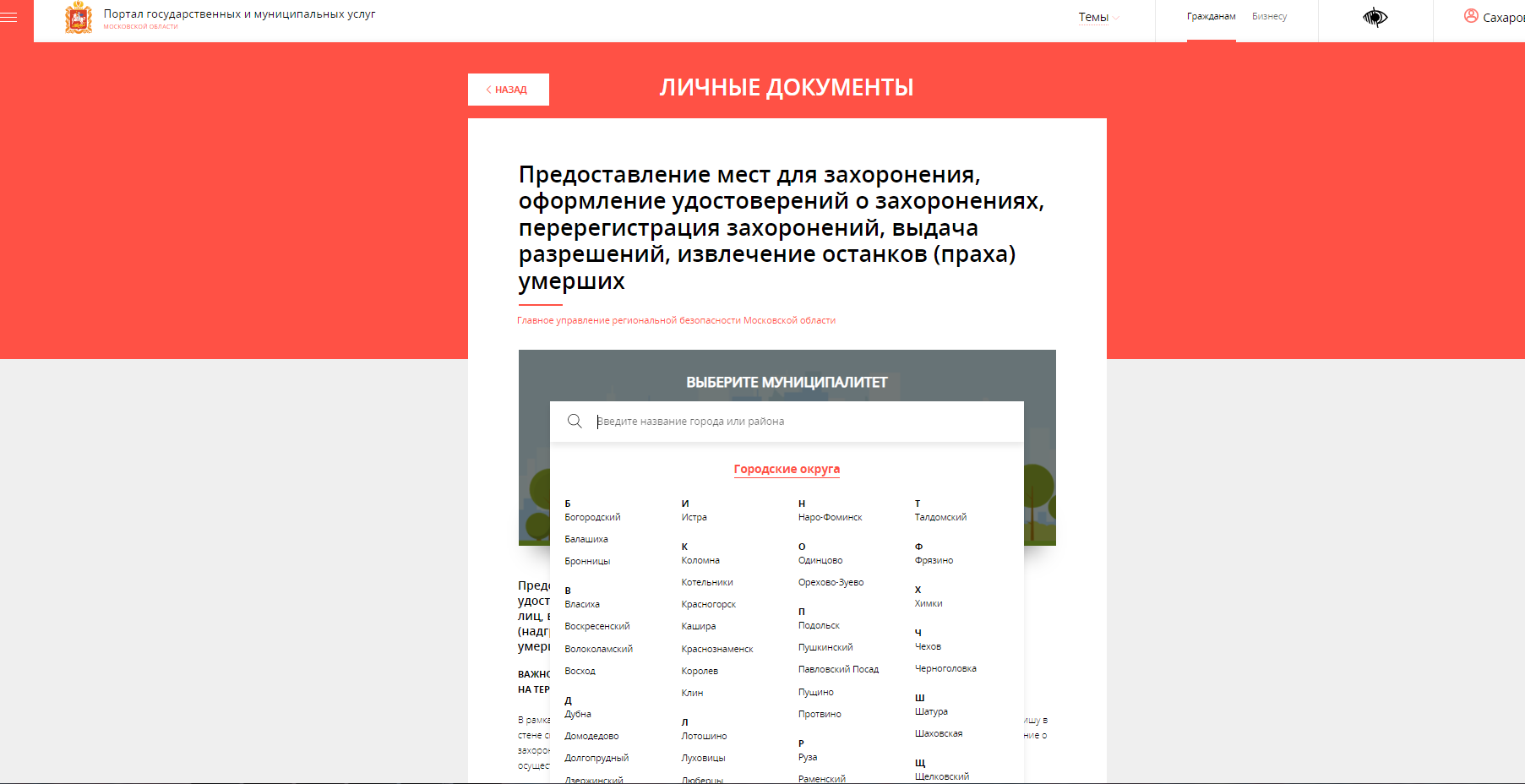 Для получения  услуги заявитель (представитель заявителя) авторизуется на РПГУ посредством подтвержденной учетной записи ЕСИА. 
Личный кабинет – сервис РПГУ, позволяющий заявителю получать информацию о ходе обработки заявлений, поданных посредством РПГУ.
НЕОБХОДИМО ВЫБРАТЬ МУНИЦИПАЛИТЕТ, 
НА ТЕРРИТОРИИ КОТОРОГО БУДЕТ ОСУЩЕСТВЛЯТЬСЯ СВЕРКА ДОКУМЕНТОВ В МФЦ.
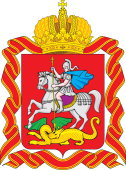 ГЛАВНОЕ УПРАВЛЕНИЕ РЕГИОНАЛЬНОЙ БЕЗОПАСНОСТИ 
МОСКОВСКОЙ ОБЛАСТИ
___________________________________________________________
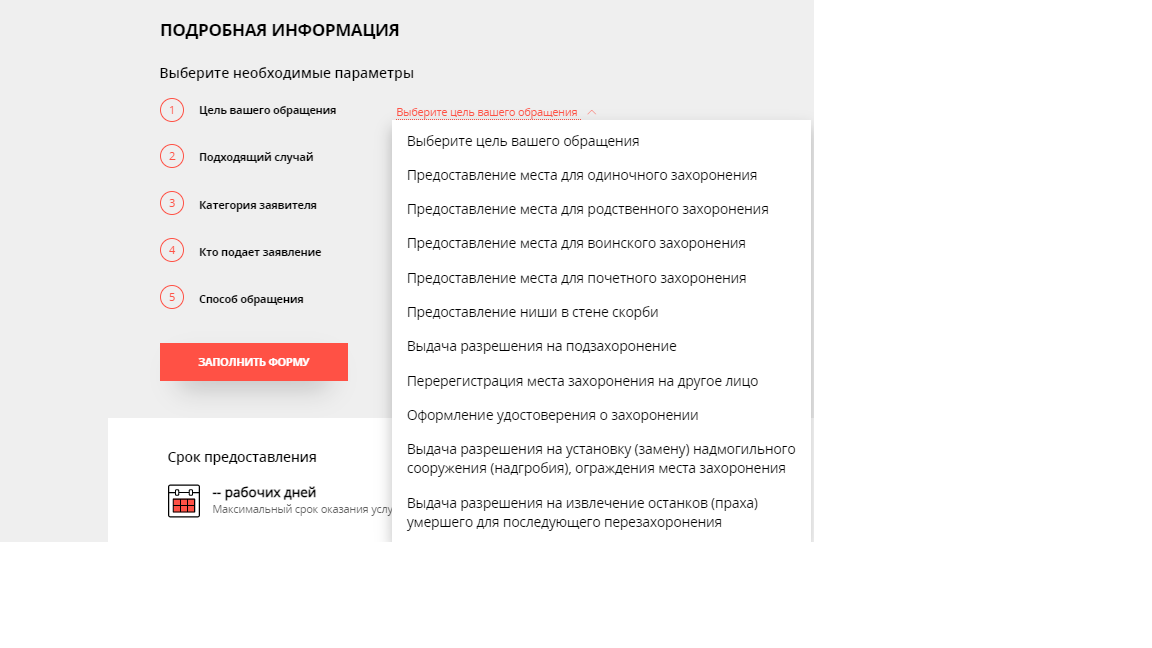 В зависимости от цели выбирает услугу и заполняем форму заявления.
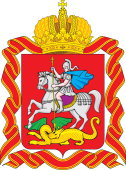 ГЛАВНОЕ УПРАВЛЕНИЕ РЕГИОНАЛЬНОЙ БЕЗОПАСНОСТИ 
МОСКОВСКОЙ ОБЛАСТИ
___________________________________________________________
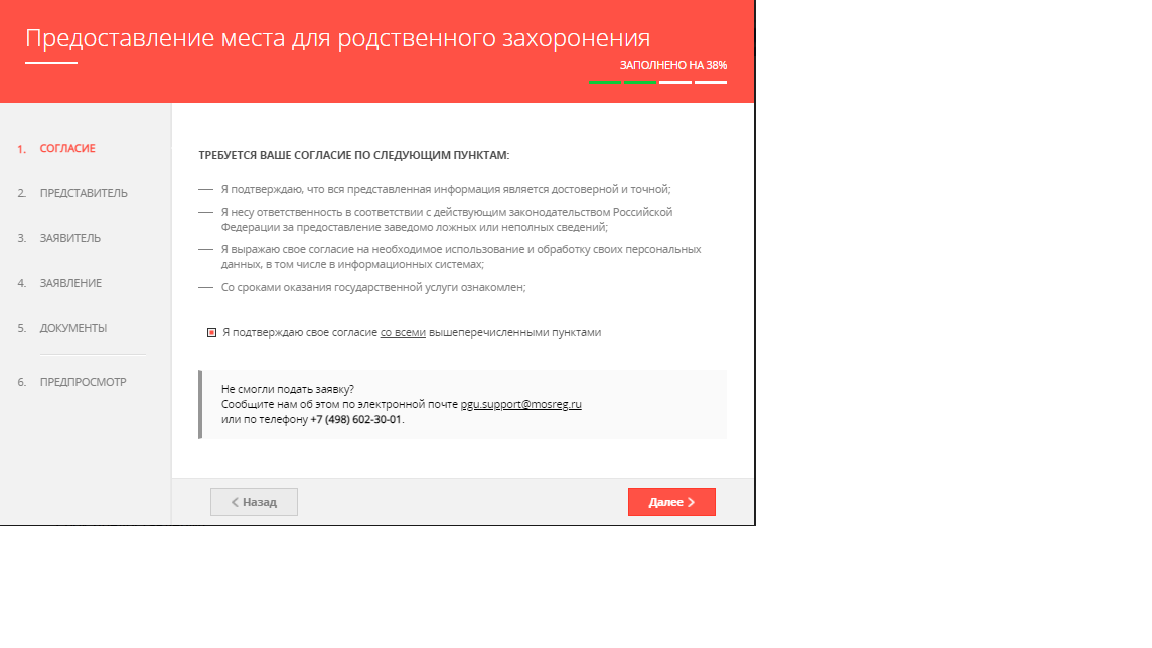 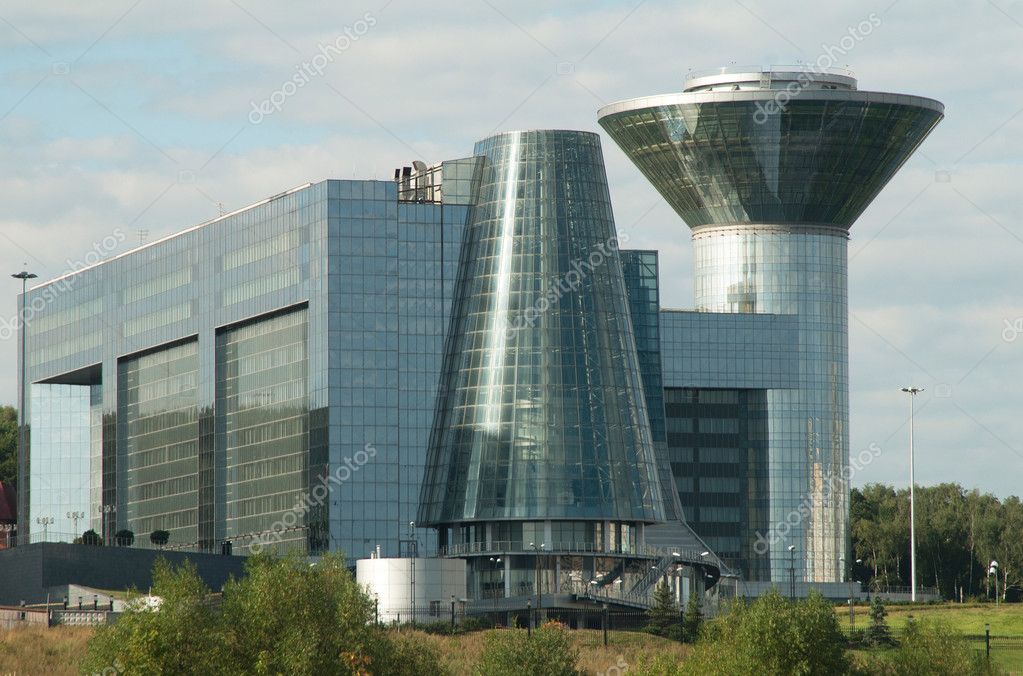 Заполняется заявление с приложением электронных образов документов и (или) указанием сведений из документов, необходимых для предоставления  услуги с использованием специальной интерактивной формы в электронном виде. Заявление считается подписанным простой ЭЦП заявителя, представителя заявителя, уполномоченного на подписание заявления.
СПАСИБО ЗА ВНИМАНИЕ!